CHỦ ĐỀ 5
ĐỊA LÍ TỰ NHIÊN HẢI PHÒNG
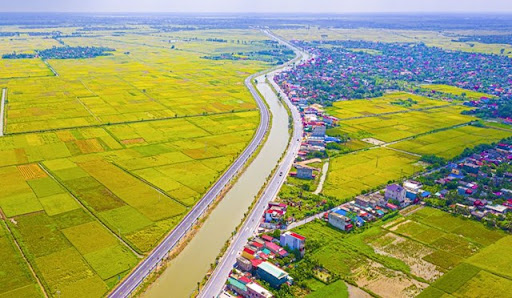 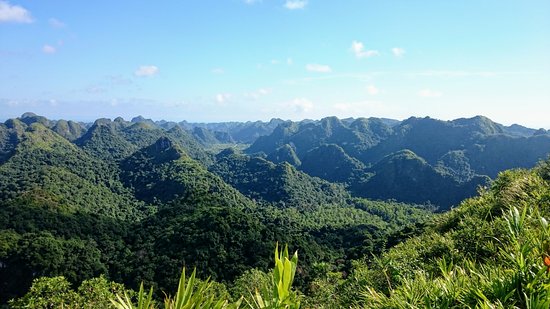 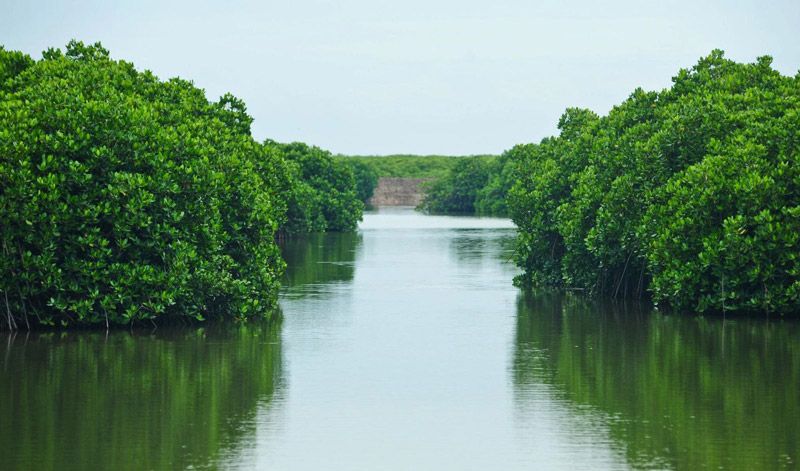 Trò chơi
 NÓI TIẾP SỨC. 
	- Mỗi học sinh nói được một điều em biết về thành phố Hải Phòng sao cho ý sau không trùng nội dung bạn trước đã nói.
	- Sau 5s nhóm nào không có đáp án sẽ thua.
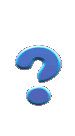 Quan sát video sau và đọc kênh chữ SGK 
1. Trình bày về vị trí địa lí của Hải Phòng 
2. Ý nghĩa của vị trí đó đối với sự phát triển kinh tế, xã hội
Vị trí địa lí:
a. Vị trí: 
+ Hải Phòng là một thành phố ven biển nằm trong vùng Đồng bằng sông Hồng
+ Diện tích:  trên 150.000 km2
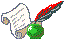 b. Tiếp giáp: 
+ Phía bắc giáp tỉnh Quảng Ninh
+ Phía tây giáp tỉnh Hải Dương
+ Phía nam giáp tỉnh Thái Bình 
+ Phía đông giáp vịnh Bắc Bộ
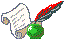 * Hải Phòng có đường bờ biển dài 125km; ngoài khơi có nhiều đảo, lớn nhất là đảo Cát Bà
* Biển và hải đảo tạo nên cảnh quan thiên đẹp, có lợi thế phát triển kinh tế biển.
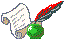 * Ý nghĩa của vị trí địa lý trong việc phát triển KT-XH :
- HP là đầu mối giao thông quan trọng của vùng Duyên hải Bắc Bộ, là cửa ngõ thông ra biển và các nước trên thế giới của miền Bắc
- Từ Hải Phòng có thể đi tới các tỉnh thành khác trong cả nước bằng đường bộ, đường sông, đường biển, hàng không dễ dàng thuân tiện..
- Nằm trong vùng kinh tế trọng điểm Bắc Bộ
TRÒ CHƠI NHÌN TRANH ĐOÁN Ô CHỮ. 
Gv đưa các bức tranh, hs nhìn và đoán đó là ô chữ gì.
Sau khi chơi trò chơi, trả lời câu hỏi theo nhóm đôi: HP có những dạng địa hình gì? Các dạng địa hình này phân bố ở đâu?
Ô chữ gồm 8 chữ cái- một dạng địa hình bằng phẳng, thuận lợi cho trồng lúa nước, hoa màu
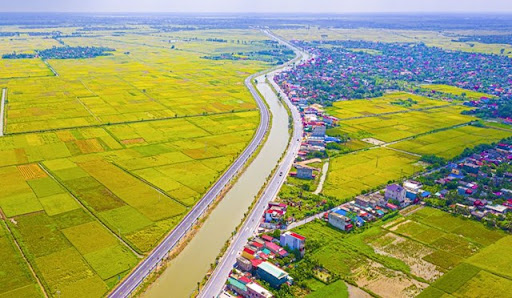 Đ
Ồ
N
G
B
Ằ
N
G
Ô chữ gồm 6 chữ cái, là dạng địa hình nhô cao, có đỉnh tròn, sườn thoải. Thuận lợi cho trồng rừng, trồng cây công nghiệp
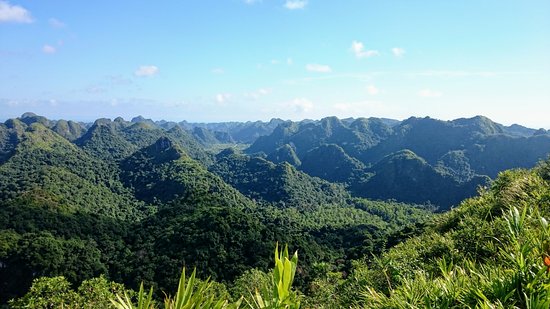 Đ
Ồ
I
N
Ú
I
Ô chữ gồm 13 chữ cái là vùng đất ven biển, trồng rừng ngập mặn: sú, vẹt..
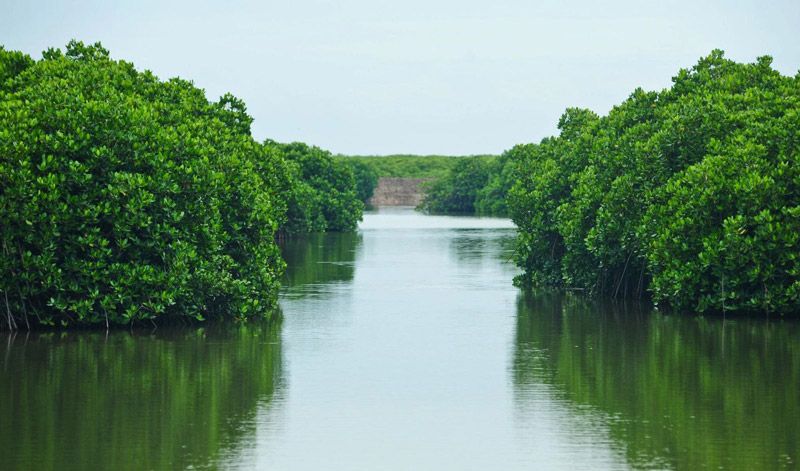 B
B
Ã
I
Ồ
B
I
Ể
N
I
V
E
N
Thảo luận câu hỏi theo nhóm đôi: 
HP có những dạng địa hình gì? Các dạng địa hình này phân bố ở đâu?
2. Địa hình Hải Phòng: 
+ Đồng bằng: chiếm 85% diện tích đất tự nhiên: Vĩnh Bảo, Tiên Lãng, An Dương là nơi sản xuất lương thực thực phẩm
+ Vùng núi đá vôi thấp: chỉ chiếm có 10% tập trung ở: Thuỷ Nguyên, An Lão, Kiến An, Đồ Sơn
+ Vùng đồi: bị chia cắt mạnh chiếm gần 5% chủ yếu ở phía Bắc huyện Thuỷ Nguyên
+ Vùng bãi bồi ven biển: chiếm diện tích đáng kể tập trung ở Đồ Sơn, Cát Hải, vùng biển Tiên Lãng, Hải An
TRÒ CHƠI: VIẾT TIẾP SỨC
Mỗi nhóm lên viết tên các con sông, hồ ở HP mà em biết
Yêu cầu:  nhóm nào đã viết rồi, nhóm sau viết lại là không được tính. Mỗi hs chỉ được viết một lần, sau khi hết mới được quay vòng.
Thời gian: hết một bản nhạc ( 2 phút)
3.  Hệ thống sông, hồ
- Hệ thống sông ngòi dày đặc, chế độ nước theo mùa
- Các sông chính: Bạch đằng, Cấm, Lạch Tray, Văn úc, Thái Bình
- Có các ao, hồ nhân tạo: hồ Tam Bạc, hồ An Biên
- Giá trị giao thông, hải sản, thuỷ lợi, du lịch...
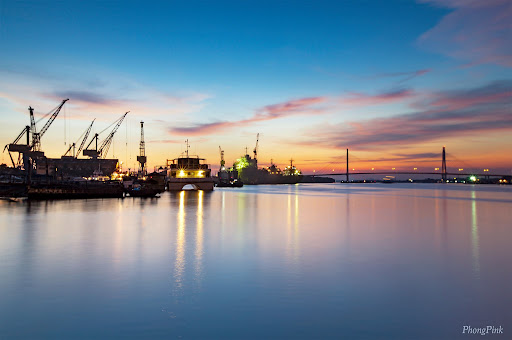 Sông Văn Úc
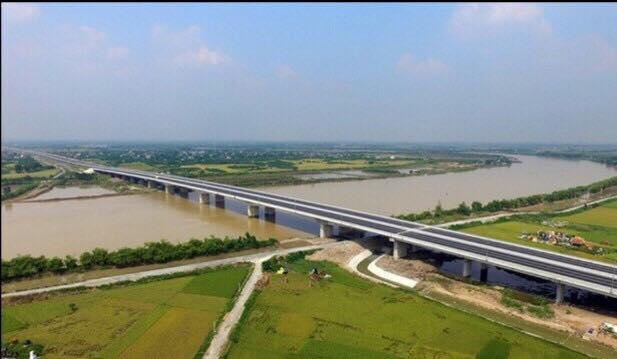 Sông Cấm
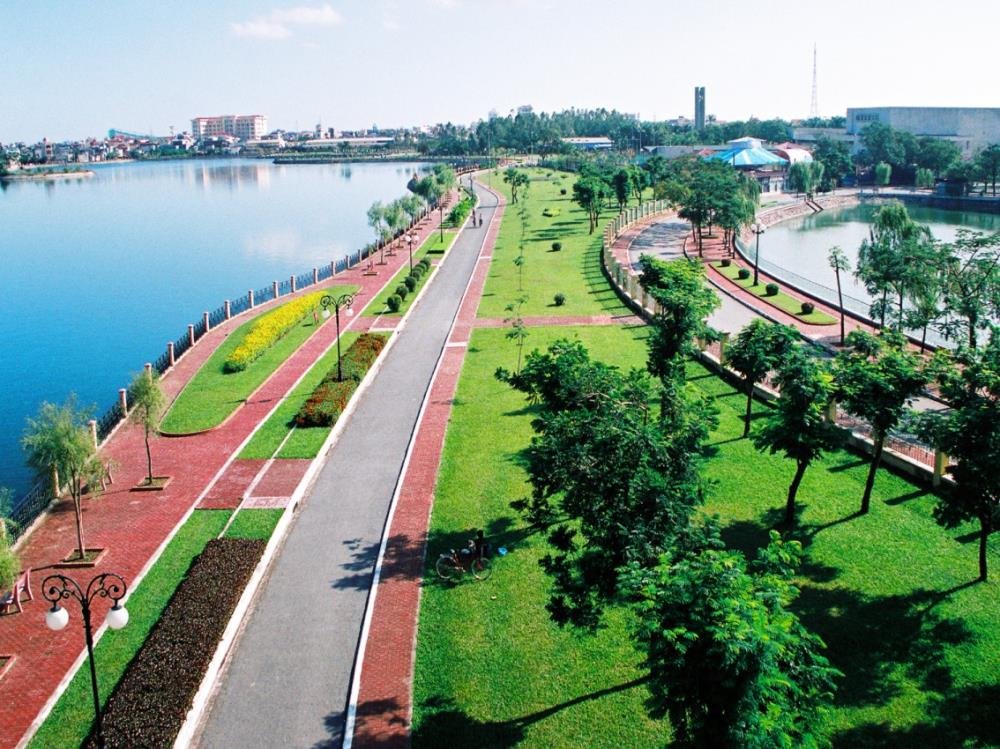 Hồ An Biên
Hồ Quần Ngựa
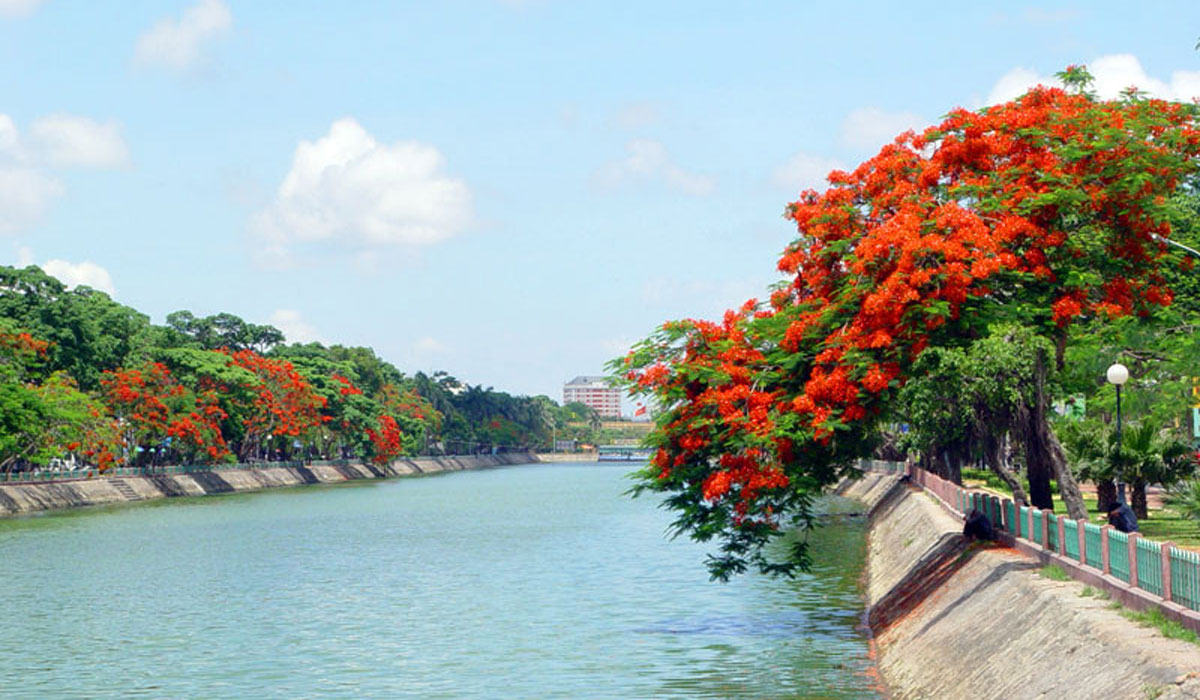 Hồ Tam Bạc
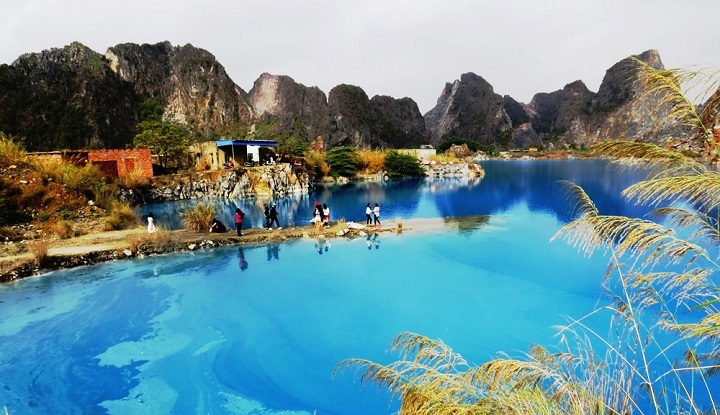 Hồ núi xanh - Thủy Nguyên
THẢO LUẬN NHÓM
Nhiệm vụ học tập
Vẽ sơ đồ tư duy khái quát với từ khóa: Các loại đất chính ở HP. 
Vẽ một hình minh họa cho vai trò của đất đó. Trình bày và giải thích ý tưởng
Đất chua ở trong đê
CÁC LOẠI ĐẤT HẢI PHÒNG
Đất chua mặn ở ngoài đê
Đất mặn ven biển
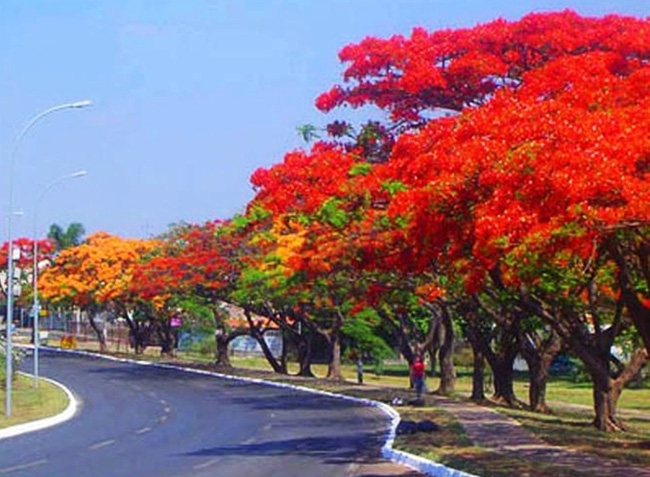 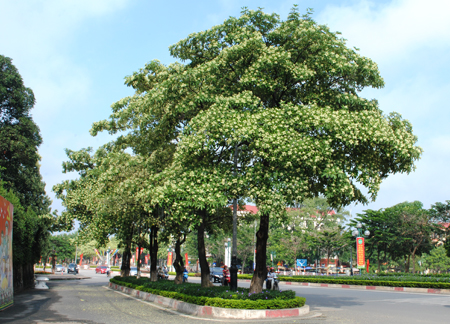 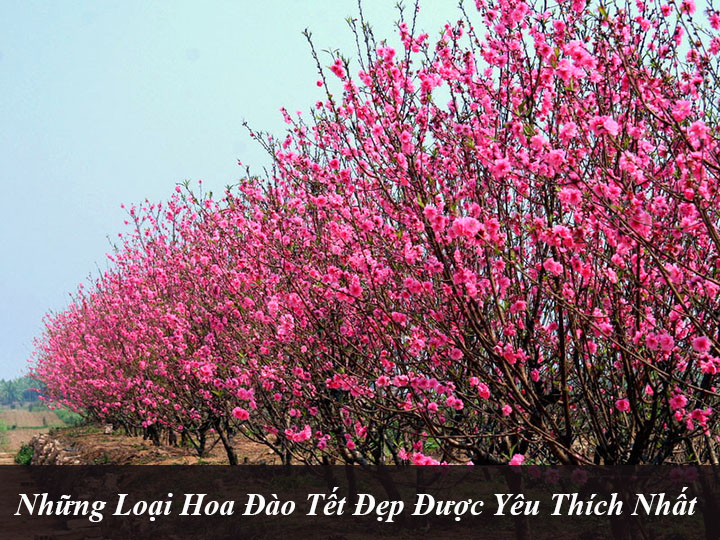 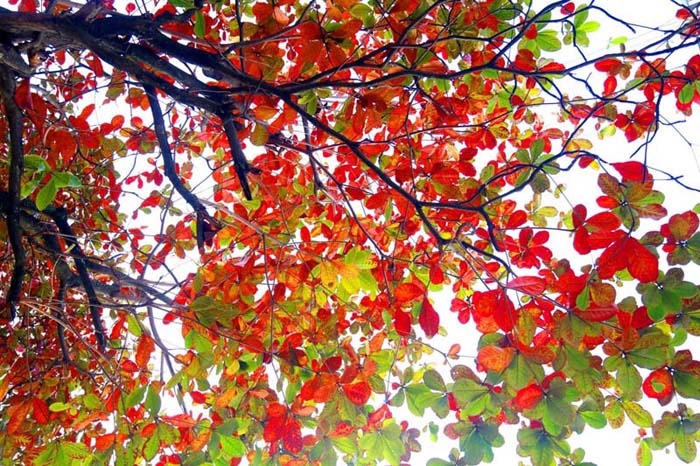 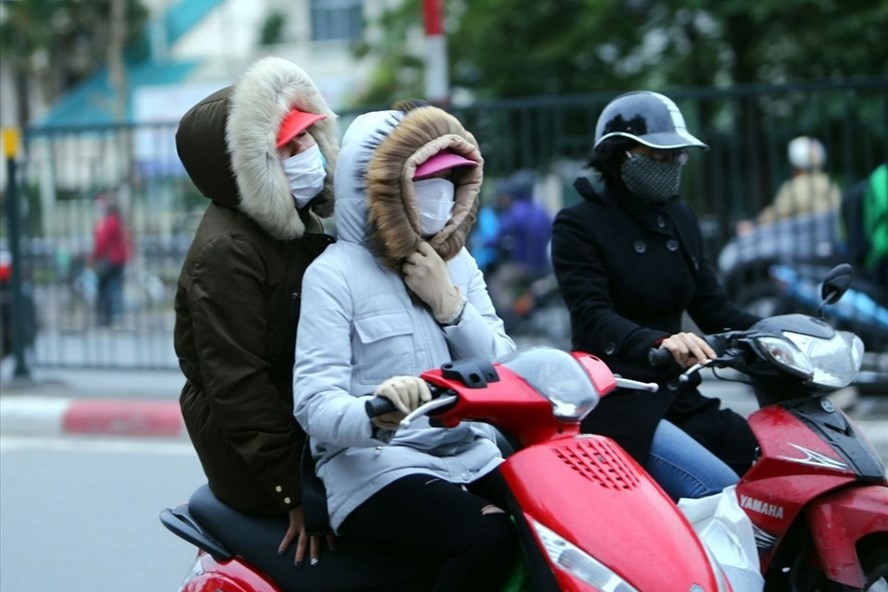 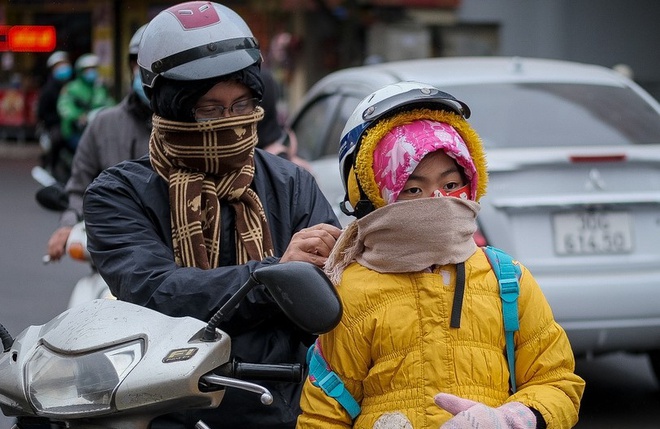 Hải phòng có mấy mùa, nêu đặc điểm của từng mùa theo cảm nhận của em?
Đọc thông tin SGK, phân tích biểu đồ bằng cách trả lời các câu hỏi sau
- Nhận xét chế độ nhiệt: 
+ Mùa nóng từ tháng …..tháng …... Nhiệt độ ……………
+ Mùa lạnh từ tháng …… tháng …. . Nhiệt độ ………………
+ Mùa mưa từ tháng… đến tháng …. Tháng mưa nhiều nhất là:…..
Từ đó rút ra đặc điểm nổi bật của khí hậu HP:
+ Các mùa: ………………………..
+ Đặc điểm chung:……………………………………..
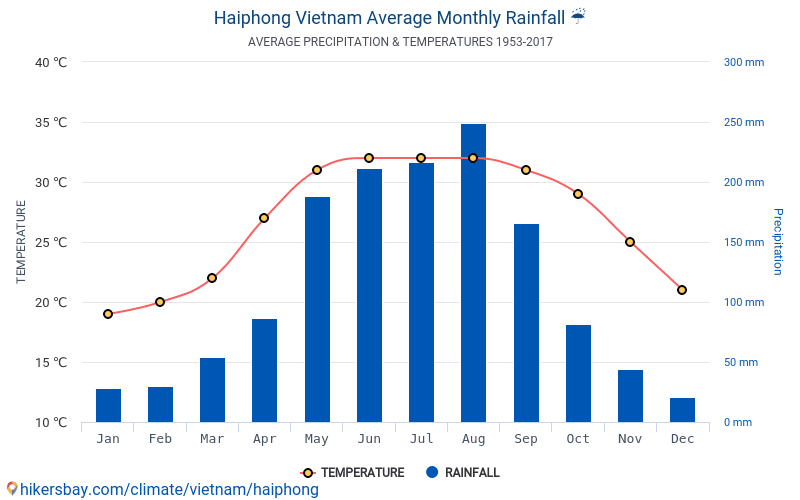 Đọc thông tin SGK, phân tích biểu đồ bằng cách trả lời các câu hỏi sau
- Nhận xét chế độ nhiệt: 
+ Mùa nóng từ tháng 5 - tháng10. Nhiệt độ cao, trên 27 độ C
+ Mùa lạnh từ tháng 11 – tháng 4 . Nhiệt độ thấp, dưới 20 độ C
+ Mùa mưa từ tháng  6 đến tháng 10. Tháng mưa nhiều nhất là: tháng 8
Từ đó rút ra đặc điểm nổi bật của khí hậu HP:
+ Các mùa: Có 2 mùa rõ rệt
+ Đặc điểm chung: Tính chất nhiệt đới, ẩm, gió mùa, mang đặc trưng của biển
5. Khí hậu:
- Khí hậu mang tính chất nhiệt đới gió mùa, ảnh hưởng mạnh mẽ của biển
- Mùa đông lạnh, khô, kéo dài từ tháng 11-T4
- Mùa hè nóng, mưa nhiều, từ tháng 5-T10
HỎI VÀ TRẢ LỜI CÂU HỎI
- Mỗi tổ là một nhóm
- HS đọc nội dung phần 6,7; nghĩ các câu hỏi cho các bạn ( 1 phút) 
- Một bạn ở tổ 1 sẽ gọi 1 bạn bất kì của nhóm 2, đặt câu hỏi và bạn kia sẽ trả lời câu hỏi. Trả lời đúng thì lại tiếp tục gọi 1 bạn ở nhóm 3. Cứ như thế quay vòng cho đến khi không còn câu hỏi. Nhóm nào bị trùng câu hỏi hoặc không có câu hỏi sẽ bị thua. 
Nội dung hỏi: kiến thức phần sinh vật và khoáng sản. 
Ví dụ: Rừng nguyên sinh Cát Bà có vai trò ntn?
Bài tập: Tìm những lỗi sai trong đoạn thông tin sau
Đặc điểm sinh vật của Hải Phòng
- Thảm thực vật phát triển một mùa, nguồn lợi biển nghèo nàn
- Khoáng sản của Hải Phòng chủ yếu là dầu mỏ, sa khoáng, nước khoáng, sét, cát….khoáng sản không có nhiều chủ yếu phục vụ CN địa phương…
quanh năm
phong phú
đá vôi
6. Sinh vật
- Thảm thực vật phát triển quanh năm, nguồn lợi biển phong phú
7. Khoáng sản
- Khoáng sản: đá vôi, sa khoáng, nước khoáng, sét, cát….khoáng sản không có nhiều chủ yếu phục vụ CN địa phương…
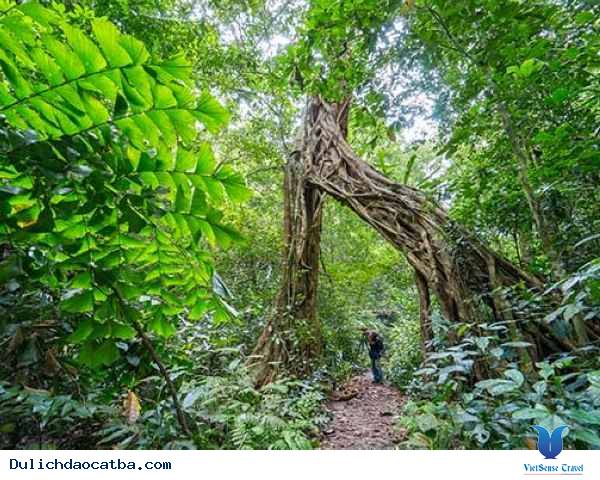 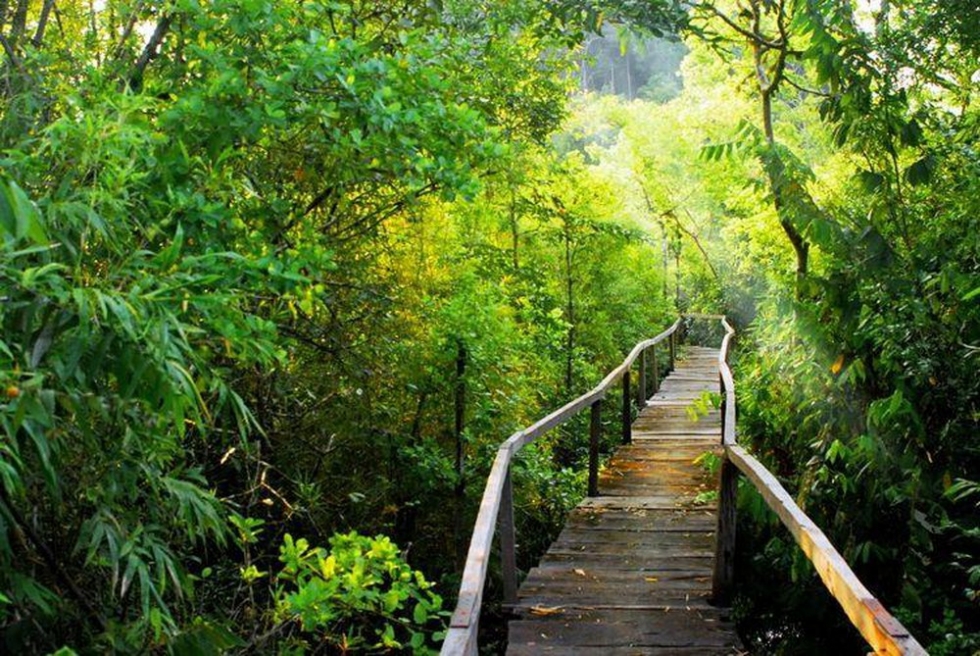 Vườn quốc gia Cát Bà- khu dự trữ sinh quyển thế giới
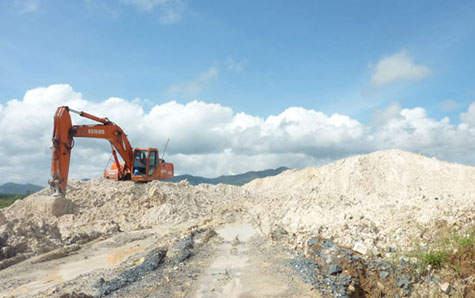 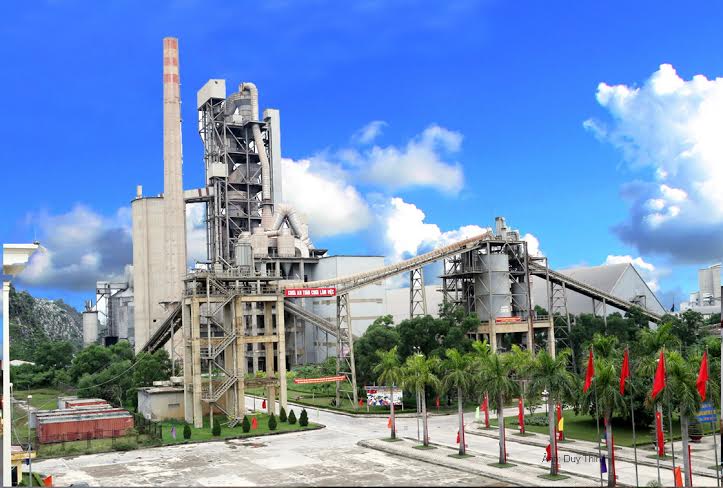 Khai thác đá vôi
Nhà máy xi măng
LUYỆN TẬP
TRÌNH BÀY 1 PHÚT:
 	Nếu em là người kêu gọi đầu tư cho thành phố HP, em sẽ giới thiệu về thành phố như thế nào để mọi người đầu tư vốn đến thành phố mình?
	HS chuẩn bị nội dung trong thời gian 2p
VẬN DỤNG
* Em hãy chọn một trong ba nhiệm vụ sau: 
1.  Vẽ một bức tranh thể hiện một đặc trưng của Hải Phòng. 
2.  Sáng tác thơ về thành phố Hải Phòng
3. Vẽ một bức tranh thể hiện nghề mình muốn làm trong tương lai
Hát tập thể bài hát về thành phố Hải Phòng